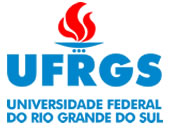 GESTÃO ADAPTATIVA NA IMPLEMENTAÇÃO DE AGÊNCIAS REGULADORAS DE SANEAMENTO BÁSICO
Autora: Engª Civil Sanitarista MsC. Sara Bursztejn
Especialista em Gestão Ambiental e Economia Sustentável
Mestre em Gestão e Regulação dos Recursos Hídricos
Doutoranda em Recursos Hídricos e Saneamento Ambiental
Cuiabá – Maio/2019
INTRODUÇÃO
Saneamento Básico: Alto grau de complexidade Relações: 							Intersetoriais				          InterinstitucionaisQuestões: Técnicas/ Econômicas/OperacionaisEvolução?: Cerca de 1 década  pouco avanço 	Cobertura precária/gestão inadequada/	falta de viabilidade (técnica, econômica,...)Marco Regulatório: Lei nº 11.445/2007
JUSTIFICATIVA
A necessidade de buscar um modelo que : atenda as diversidades regionais 
crie condições para sua implementação
aproveite as estruturas existentes
apoie tecnicamente o planejamento 
avalie e acompanhe as ações de execução
OBJETIVOS
Geral
Verificar o emprego da gestão adaptativa na implementação das agências reguladoras de SB,
	adotando a bacia hidrográfica como unidade 	de gestão.
Específicos
Apresentar o referencial teórico e arcabouço legal e o estado da arte
Apresentar a gestão adaptativa
Discutir a viabilidade de recomendar o modelo proposto
MATERIAL E MÉTODOS
Etapas metodológicas:  Revisão sistemática da literatura; estruturação e desenvolvimento e delimitação e aplicabilidade da proposta.
Embasamento: 
RIBEIRO (2017): “a competência regulatória exercida por diversos entes pode ser uma solução intermediária, em primeiro estágio até que se consiga implementar com mais propriedade a cultura regulatória organizada por uma agência federal que estabeleça e regulamente o perfil e o modus operandi para agências reguladoras do setor de saneamento básico, em segundo estágio.”
MATERIAL E MÉTODOS
HOCKING, STOLTON e DUDLEY (2000) “A gestão adaptativa é baseada em um processo de administração circular, mais que linear, que permite que as informações relativas ao passado possam retroalimentar e melhorar a gestão, na maneira como seria conduzida no futuro. A avaliação ajuda a administração a se adaptar e a melhorar através de um processo de aprendizagem.” MATERIAL E MÉTODOS
A REGULAÇÃO E A LEI Nº 11.445/2007
Lei nº 11.445/2007:
- Princípio fundamental Integralidade
- Serviços de SB  água – esgotos sanitários – pluvial - resíduos sólidos
- Instrumentos: PMSB – Regulação – Sistemas de Informações.
GALVÃO JÚNIOR E PAGANINI (2009) “O conceito de regulação é entendido como a intervenção do Estado nas ordens econômica e social com a finalidade de se alcançar a eficiência e a equidade, traduzidas como universalização na provisão de bens e serviços públicos de natureza essencial por parte de prestadores de serviços estatais e empregados.”
O ESTADO DA ARTE DA REGULAÇÃO NO BRASIL
Níveis territoriais metodológicos encontrados:
Nacional – Regionais – Estaduais – Municipais
Níveis previstos na Lei 11.445/2007:
Estaduais – Consorciados – Municipais
Dados da ABAR:
Existem cerca de 50 reguladores filiados a ABAR que atendem 3119 Municípios
Dos 26 Estados-membros: apenas AP e RR não possuem ARE
Dos que possuem a maioria são multisetoriais e 2 não regulam o SB (RN e GO).
As demais AR são Municipais ou Consorciadas (3).
GESTÃO ADAPTATIVA
Aplicada ao SB aproveitamento das ações estruturais e estruturantes existentes ou em curso evitando sobreposição de ações  otimiza recursos humanos e materiais
Propostas simplificadas de modelos de AR:
Hip.1: AR nova com abrangência regional com recorte territorial na Bacia Hidrográfica.
Hip.2: AR Híbrida compartilhando funções com órgão ambientais – vigilância sanitária – Ars existentes
Hip.3: Distribuir atribuições nas diversas esferas de acordo com sua vocação e expertise.
DISCUSSÃO
Entraves:
Práticas arraigadas – alta pulverização do setor – 
elevado nº de agentes envolvidos 
 Prestador de serviço: submeter-se a regulação e elaborar o PMSB: 
(qualidade técnica/propriedade/viabilidade e exequibilidade das propostas)
Agências multisetoriais não foram estruturadas originalmente p/ o SB
RESULTADOS
Face as questões que envolvem o SB 70% dos Municípios brasileiros ( que correspondem a população inferior a 20.000 hab)  não elaboraram seus PMSB  consequentemente não contrataram a regulação  desenvolvido modelo AR: estrutura mínima: 
OUVIDORIA – REGULAÇÃO TARIFÁRIA – REGULAÇÃO TÉCNICA (FISCALIZAÇÃO e OPERACIONAL) – SISTEMA DE INFORMAÇÕES E DOCUMENTAÇÃO.
RESULTADOS
3 etapas de implantação:
1ª.Movimentação mínima de estrutura e pessoal aplicando a gestão adaptativa para uniformizar e otimizar procedimentos com foco em pequeno nº de  indicadores com alta representatividade na performance;
2ª.Avaliação das estruturas existentes introduzir redesenho padrão e implementação de novas Ars;
3ª. Avaliar e introduzir novos procedimentos incrementais e corretivos e implantar banco alimentador do Sistema de Informações.
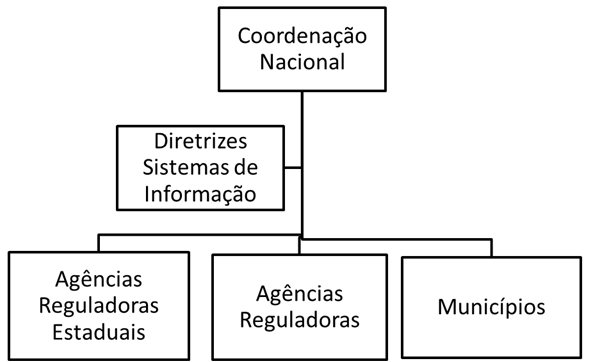 ESTRUTURA PROPOSTA
‘
Ouvidoria
Educação Ambiental
Comunicação
Suporte:
Administrativo
Financeiro
Econômico
Jurídico
Assessoria Técnica
Fiscalização Alimentadora do Sistema de Informação
Regulação Social
Regulação Tarifária
Regulação Técnica e Operacional
Fonte:  Elaboração Própria
CONCLUSÃO
Fragilidade na regulação técnica-operacional e sua dependência do PMSB.
Necessidade de Planos Compartilhados e Simplificados para Municípios com Pop. Inferior a 20.000 hab.
Aplicar a gestão adaptativa e integrada com Ars cujo âmbito de atuação seja a bacia hidrográfica.
Desenho proposto:
Regulação social  vocação  Município
Regulação tarifária  Estadual 
Regulação Técnica  AR de Bacia pela proximidade e possibilidade de um maior acompanhamento e conhecimento da área.
GESTÃO ADAPTATIVA NA IMPLEMENTAÇÃO DE AGÊNCIAS REGULADORAS DE SANEAMENTO BÁSICO
OBRIGADA !
Eng.ª Sara Bursztejn 
(51) 999562332 (WhatsApp)
mambisan@hotmail.com